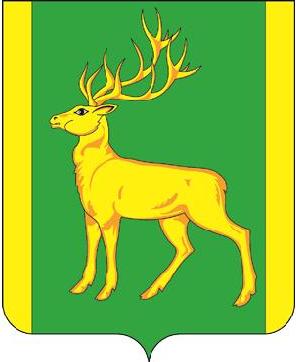 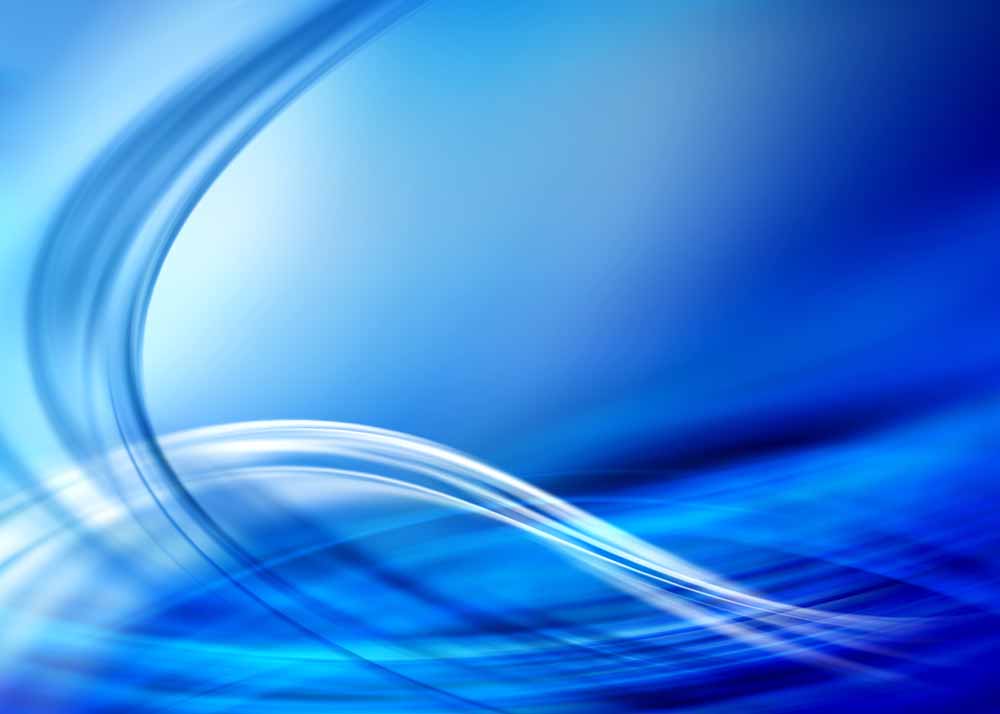 Муниципальное образование Куйтунский район
ИСПОЛНЕНИЕ БЮДЖЕТА ЗА 2021 ГОД
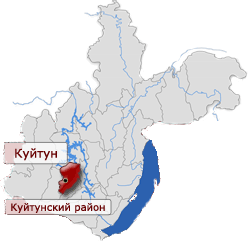 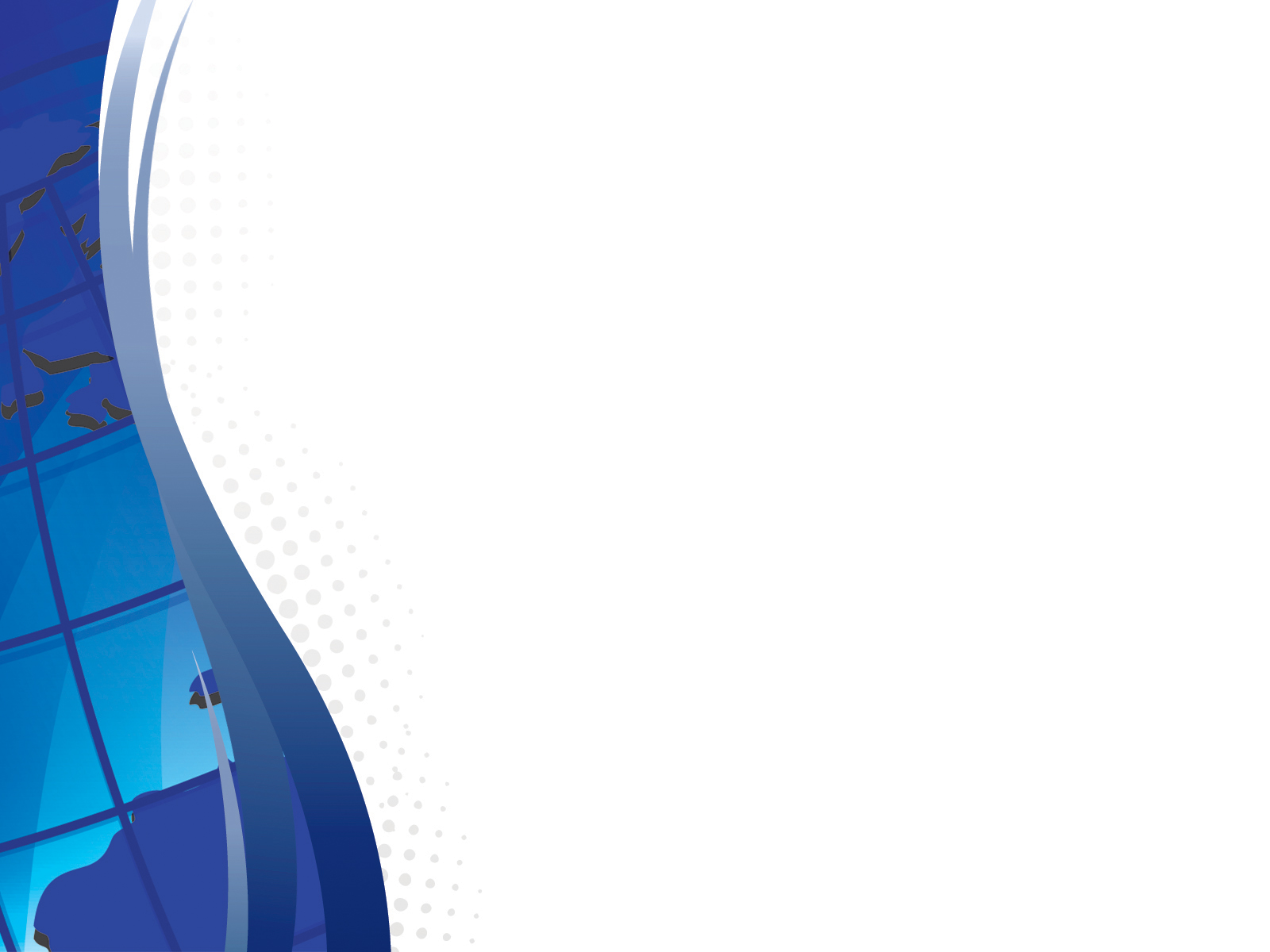 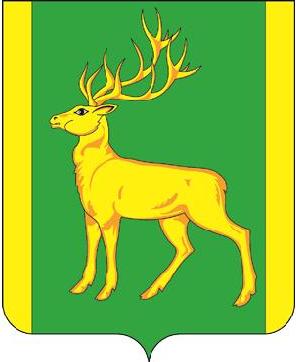 ИСПОЛНЕНИЕ  БЮДЖЕТА
По доходам
По расходам
Составление и утверждение  отчета об исполнении бюджета
Является важной формой  контроля над исполнением бюджета
Обеспечение полного и своевременного  поступления
 в бюджет  отдельных видом доходов, 
в первую очередь налогов, сборов, доходов от использования имущества и других обязательных платежей  по каждому источнику 
в соответствии 
с утвержденным бюджетным планом
Последовательное финансирование мероприятий, предусмотренных  решением
 о бюджете,  
в пределах утвержденных сумм, с целью исполнения  принятых муниципальным образованием расходных обязательств
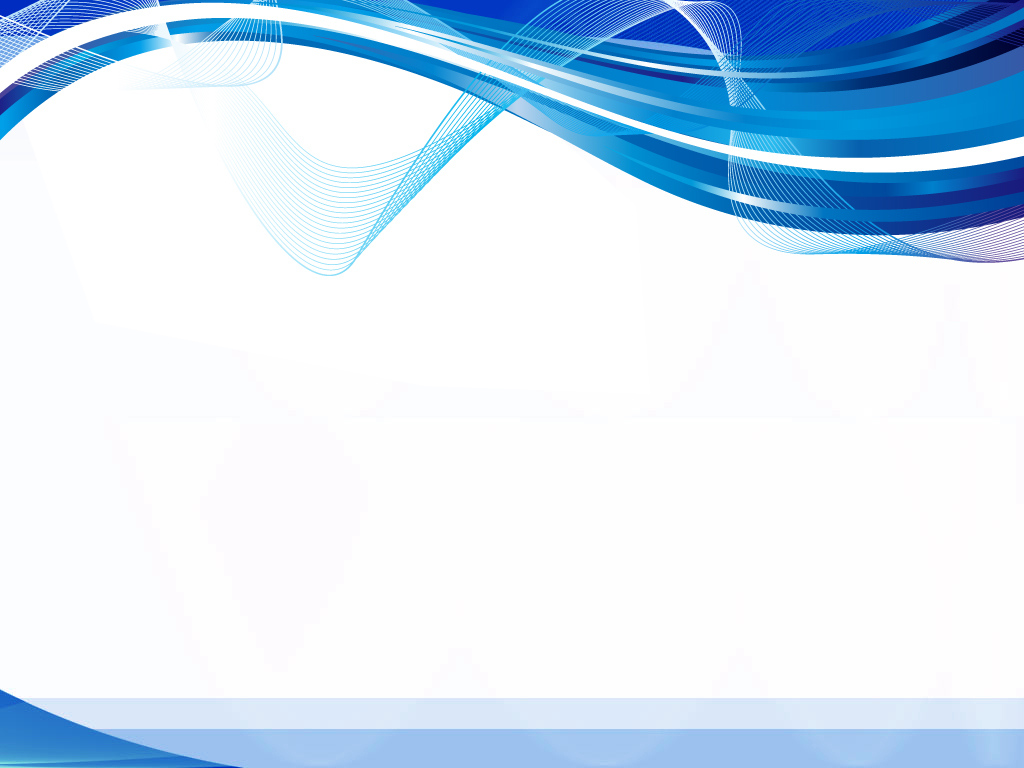 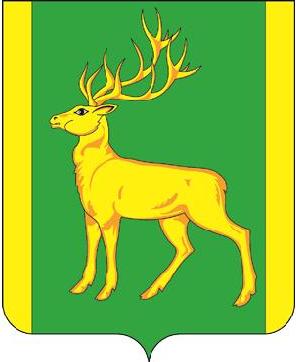 Составление и утверждение годового отчета об исполнении бюджета является важной формой контроля за исполнением бюджета
Этапы составления и утверждения отчета об исполнении бюджета:
Отчет об исполнении бюджета составляется в установленном порядке на основании сводной бюджетной отчетности соответствующих главных администраторов бюджетных средств
•До 1 апреля текущего финансового года
Представление отчета об исполнении бюджета в контрольный орган для осуществления внешней проверки
Представление отчета об исполнении бюджета и сопутствующих материалов в районную Думу до 1 мая
Составление отчета об исполнении бюджета за прошедший финансовый год
•До 1 марта текущего финансового года
Рассмотрение и утверждение отчета об  исполнении бюджета
•Отчет об исполнении бюджета утверждается решением Думы муниципального образования
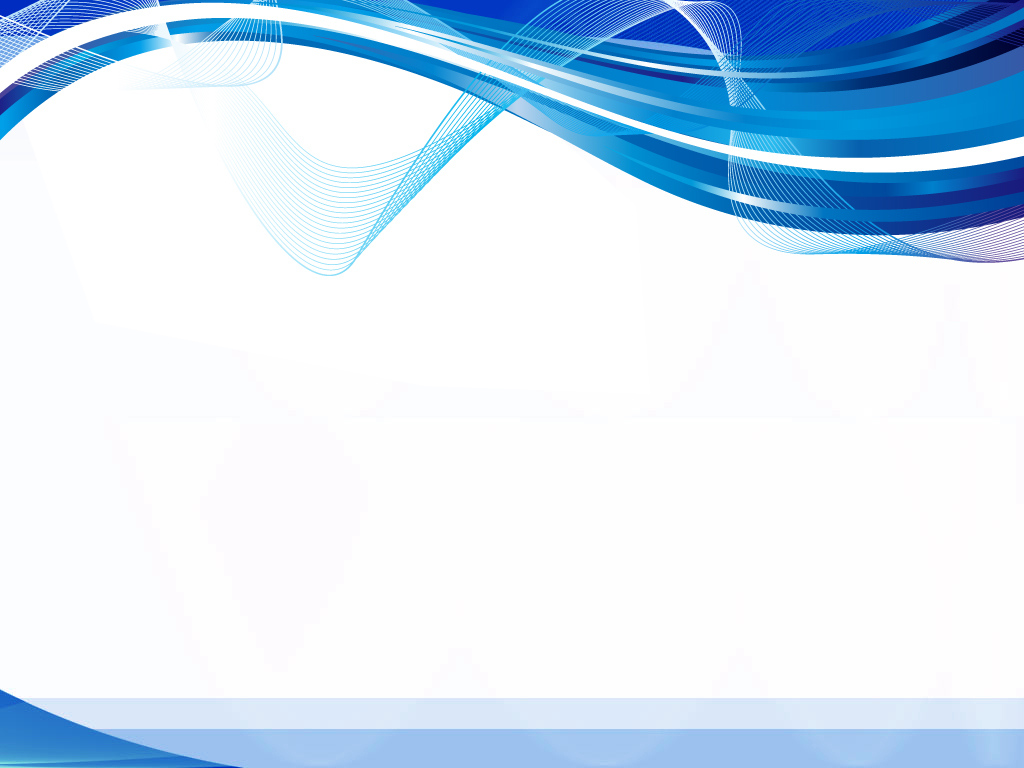 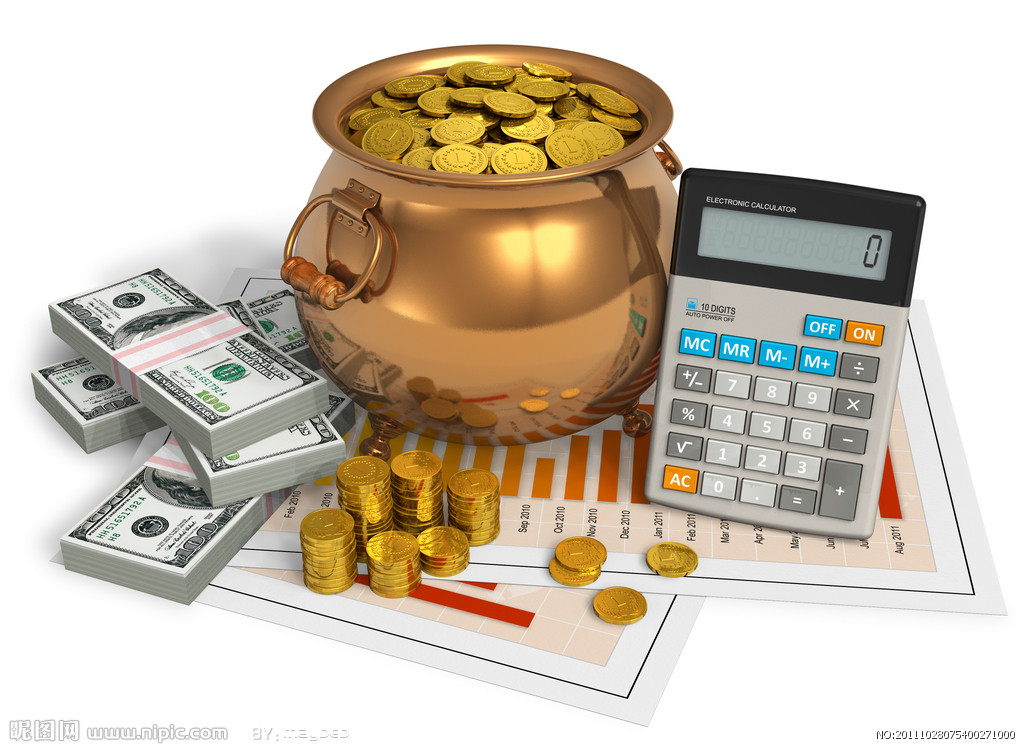 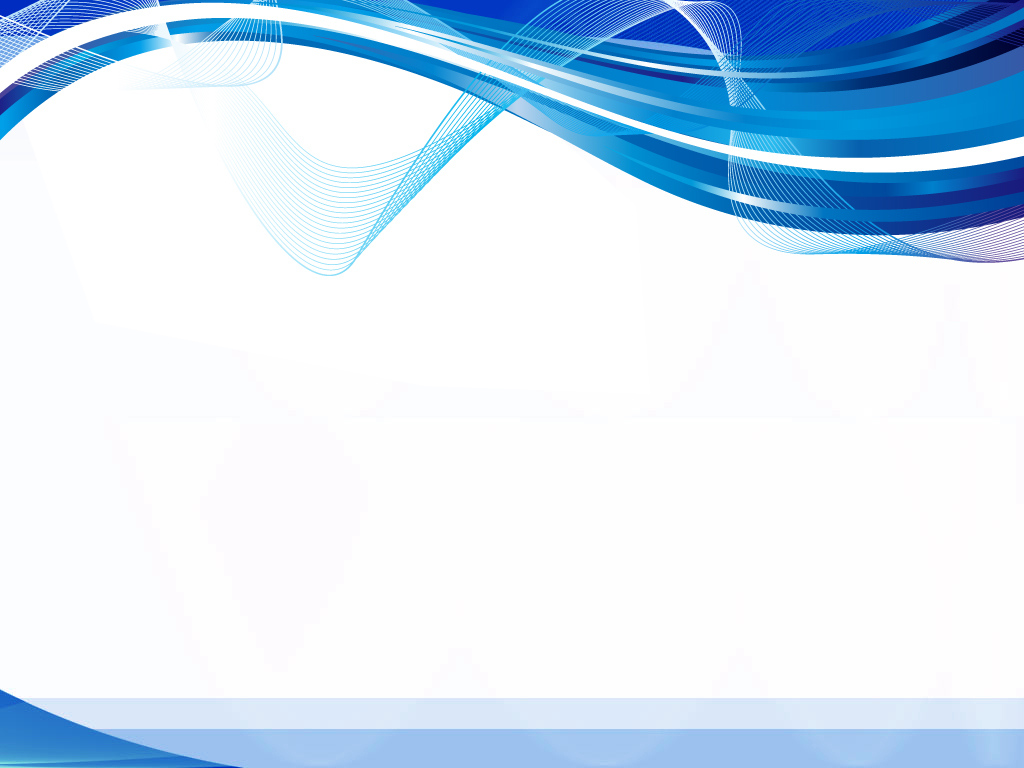 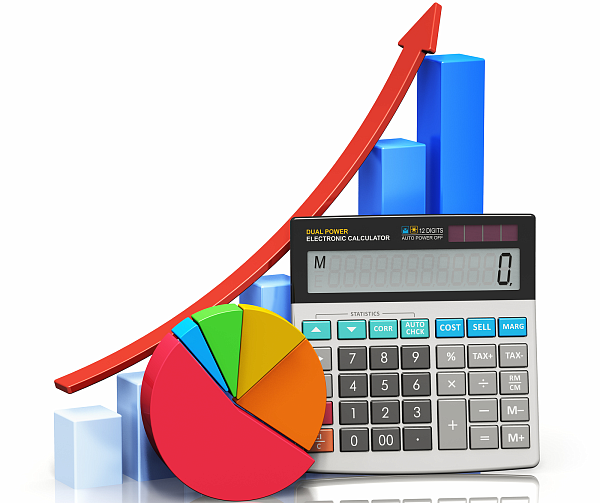 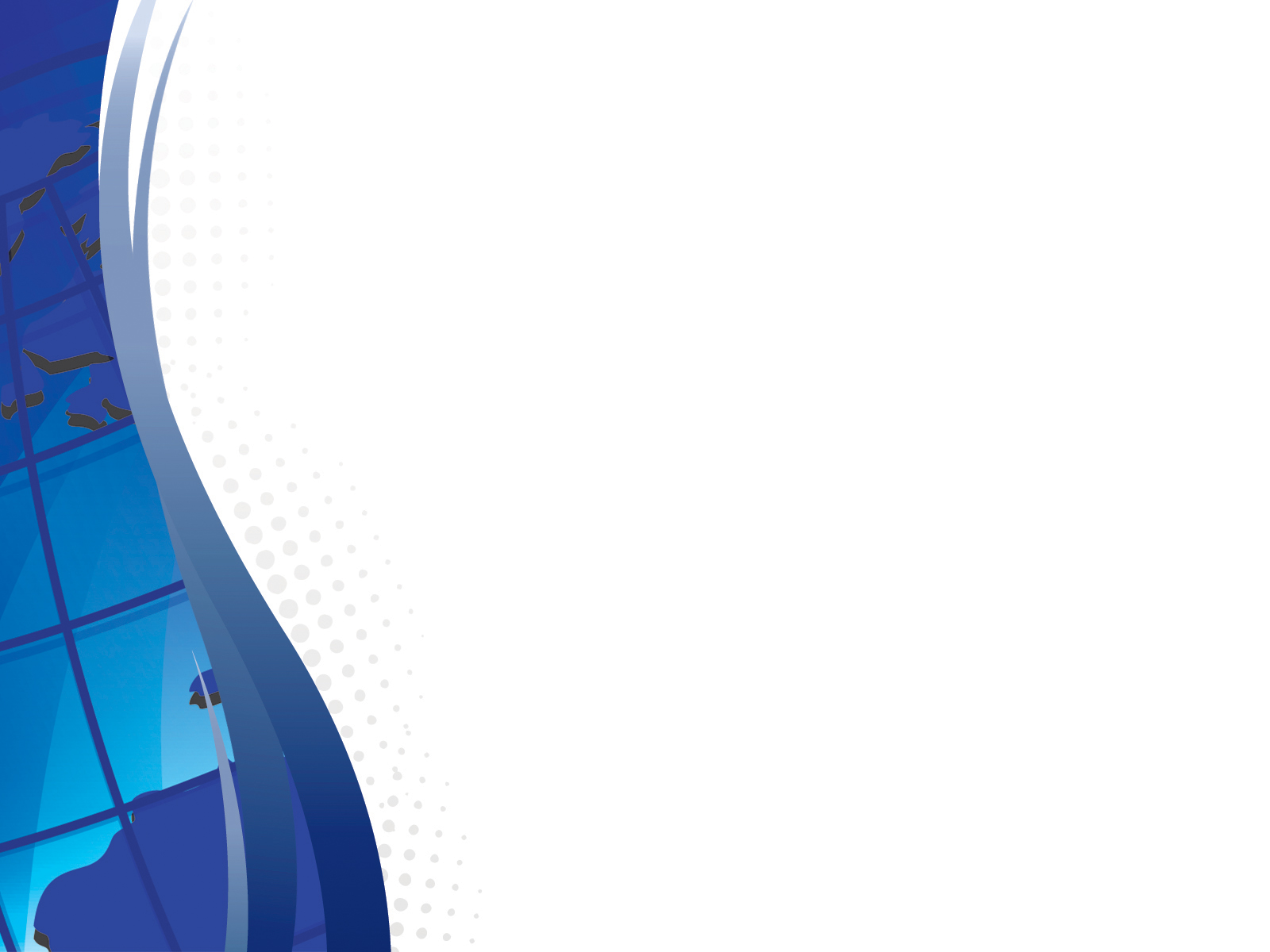 Динамика доходов муниципального образования Куйтунский район за 2019-2021 г.г.
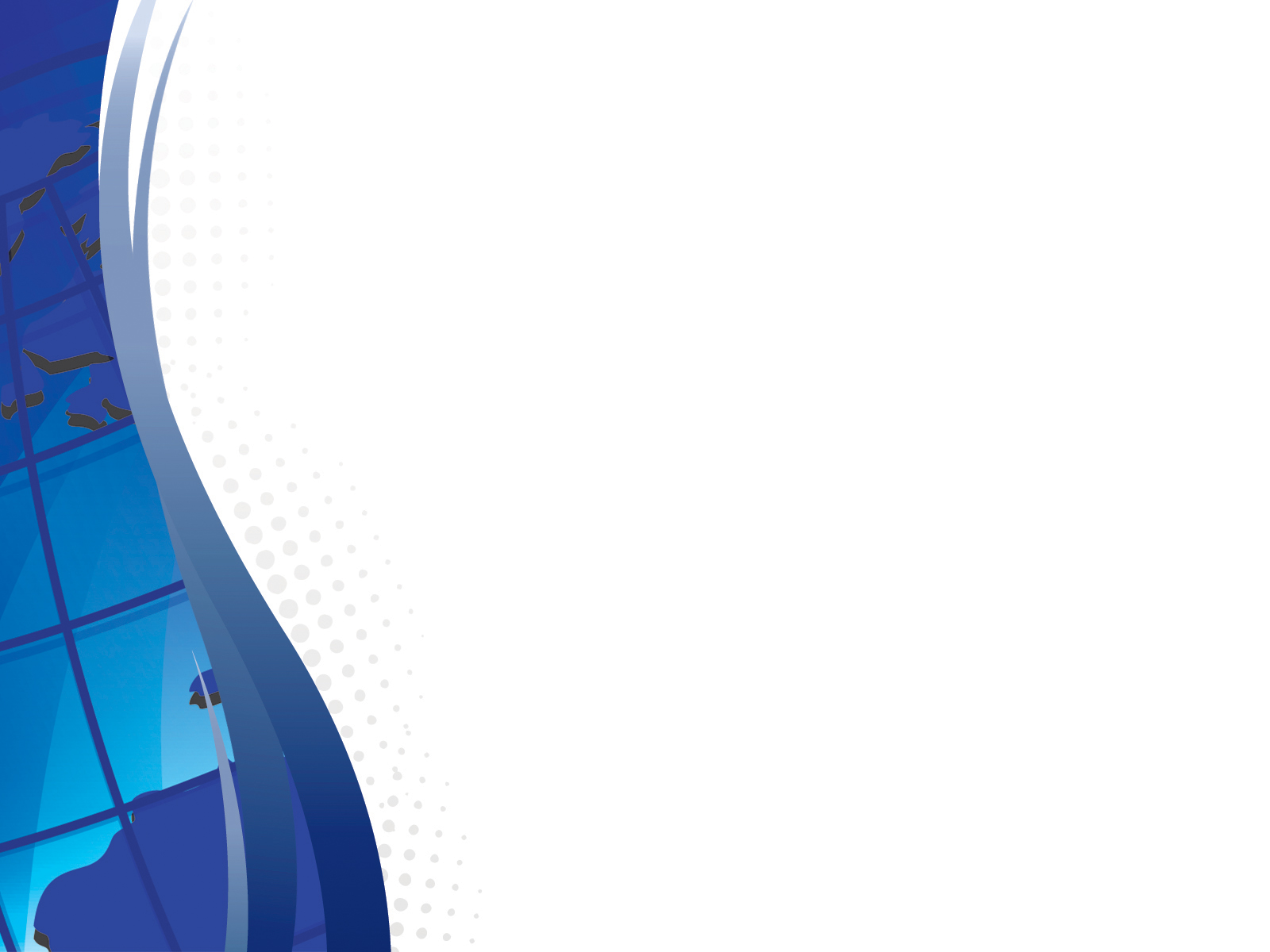 Динамика налоговых доходов по видам доходов за 2019-2021 г.г.
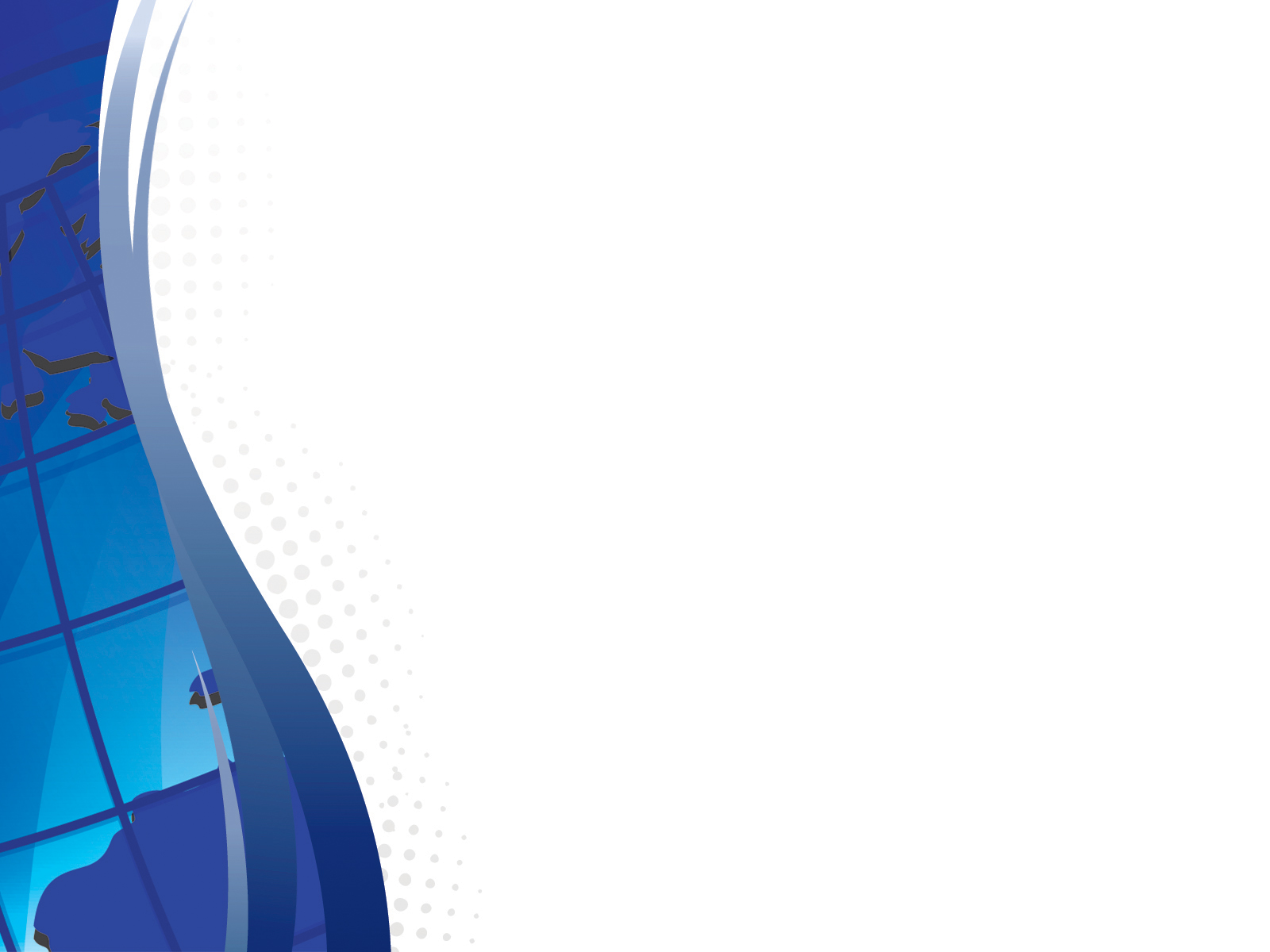 Динамика неналоговых доходов по видам доходов за 2019-2021 г.г.
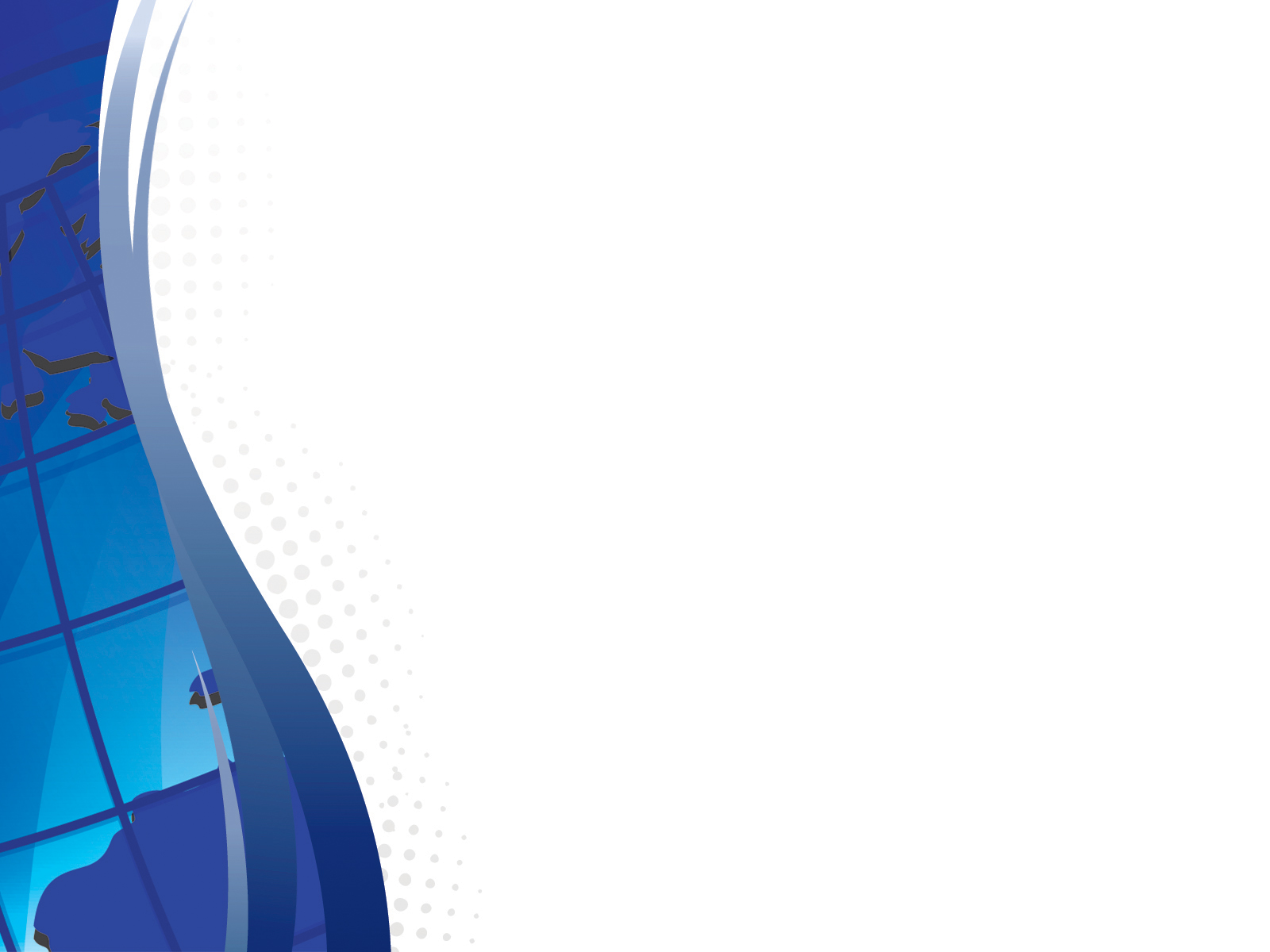 Динамика безвозмездных поступлений за 2019-2021 г.г.
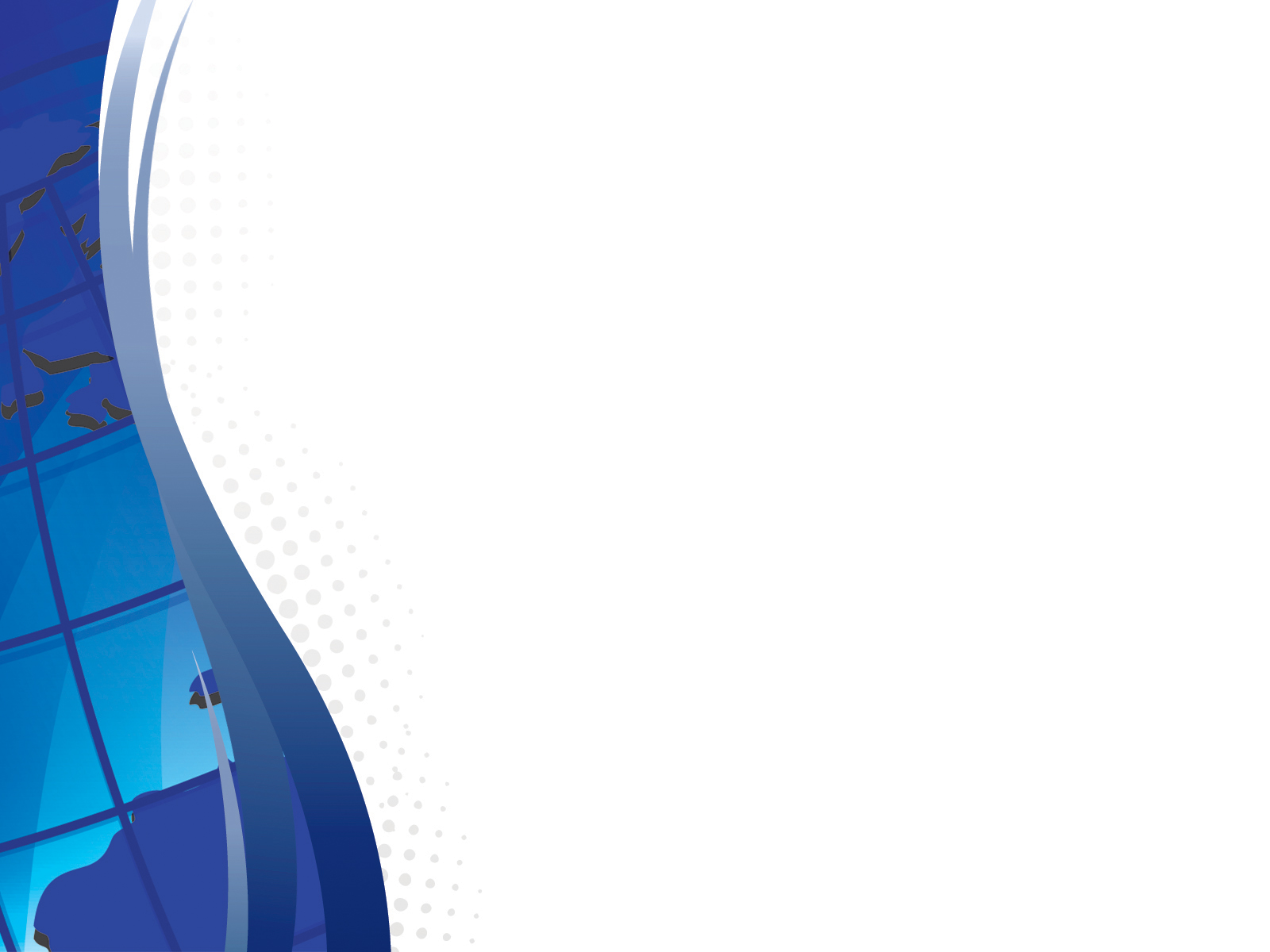 Удельный вес основных доходных источников в общем поступлении налоговых и неналоговых доходов муниципального образования Куйтунский район за 2021 год
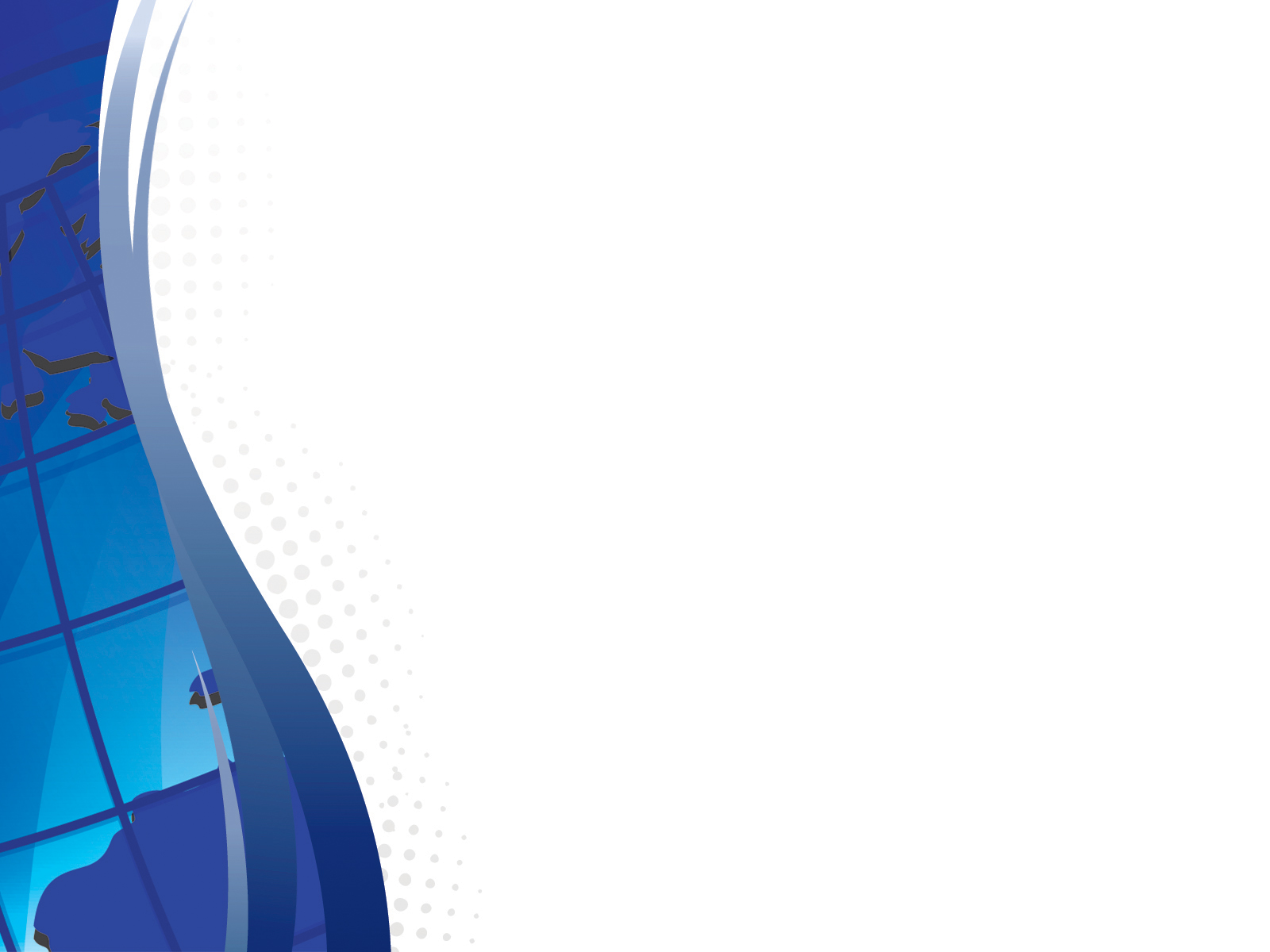 СТРУКТУРА БЕЗВОЗМЕЗДНЫХ ПОСТУПЛЕНИЙ В БЮДЖЕТ ЗА 2021 ГОД
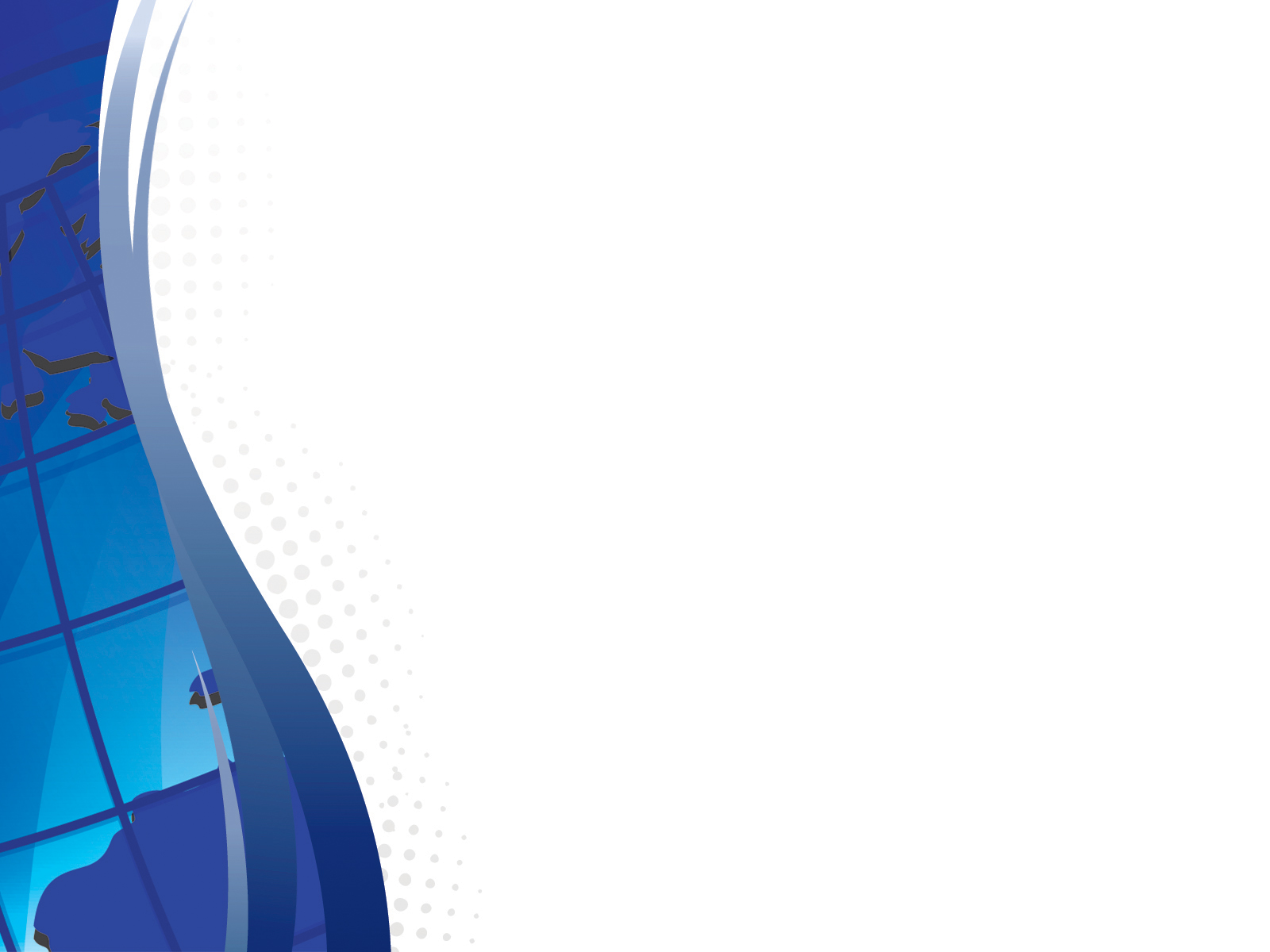 ИСПОЛНЕНИЕ БЮДЖЕТА ПО РАСХОДАМ ЗА 2021 ГОД
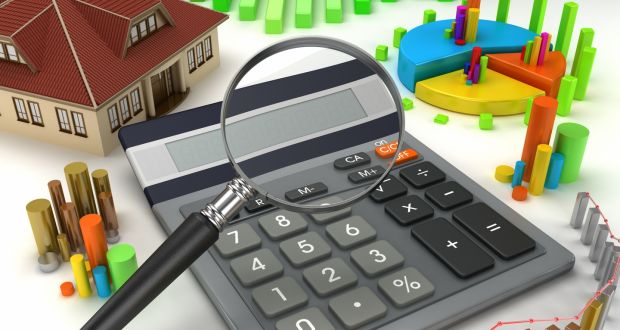 Общегосударственные вопросы
Национальная безопасность и правоохранительная деятельность
Национальная экономика
Жилищно-коммунальное хозяйство
РАСХОДЫ БЮДЖЕТА 
ПО ОСНОВНЫМ ФУНКЦИЯМ
Охрана окружающей среды
Образование
Культура, кинематография
Социальная политика
Физическая культура и спорт
Межбюджетные трансферты
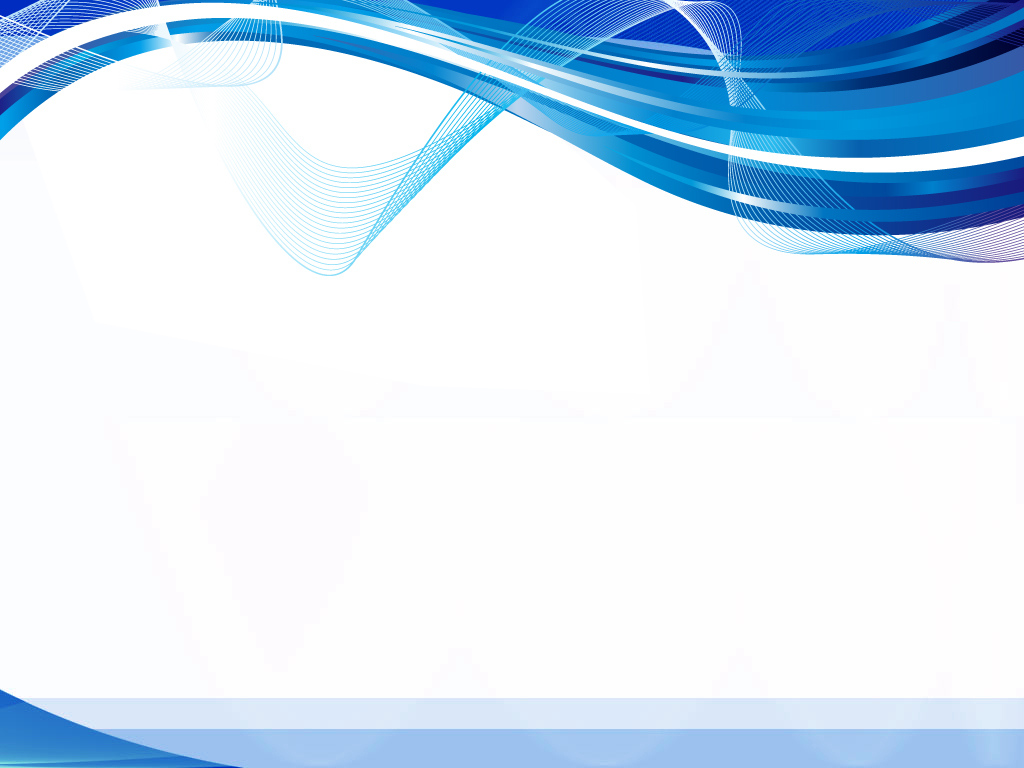 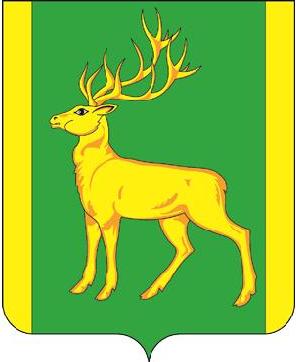 РАСХОДЫ
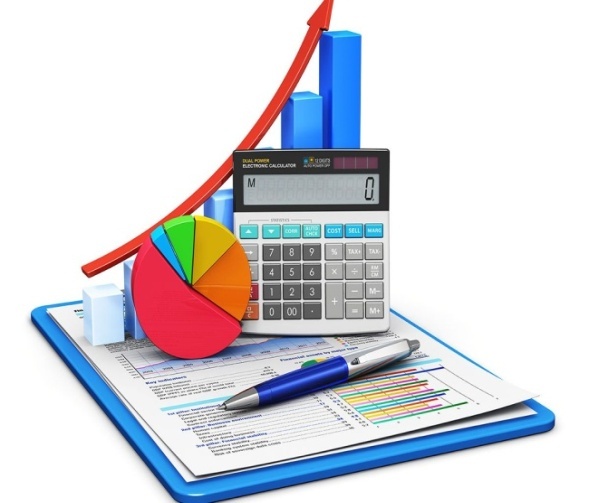 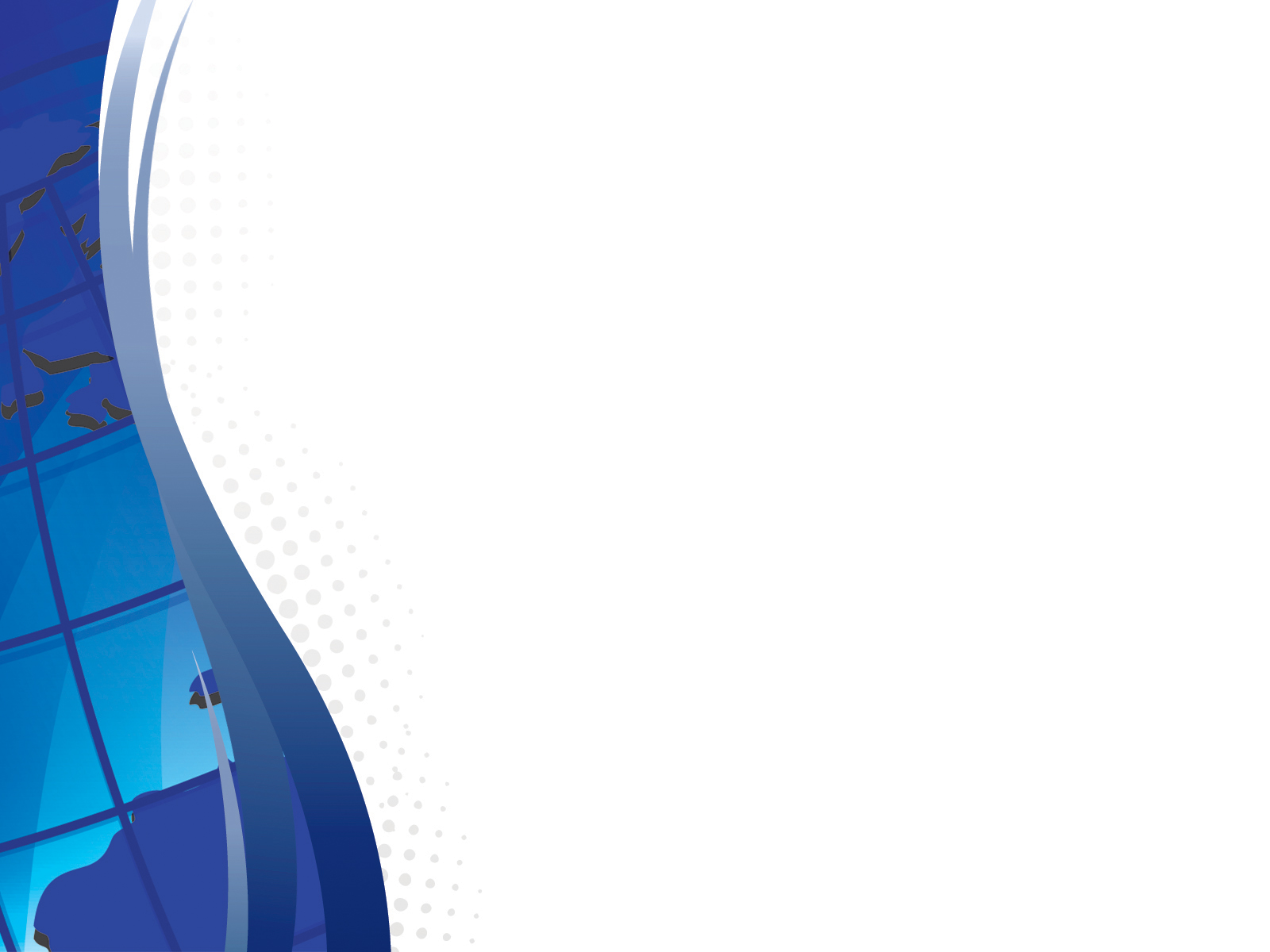 Расходы бюджета муниципального образования Куйтунский район по расходам за трехлетний период2019-2021гг
Исполнение муниципальных программ и непрограммных направлений деятельности за 2021 год                          тыс.руб.
Исполнение муниципальных программ и непрограммных направлений деятельности за 2021 год                          тыс.руб.
Реализация мероприятий муниципальной программы «Образование» в муниципальном образовании Куйтунский район на 2019-2023 гг.  за 2021 год
Реализация мероприятий по МП «Управление финансами в муниципальном образовании Куйтунский район на 2020-2024 гг.» за 2021 год
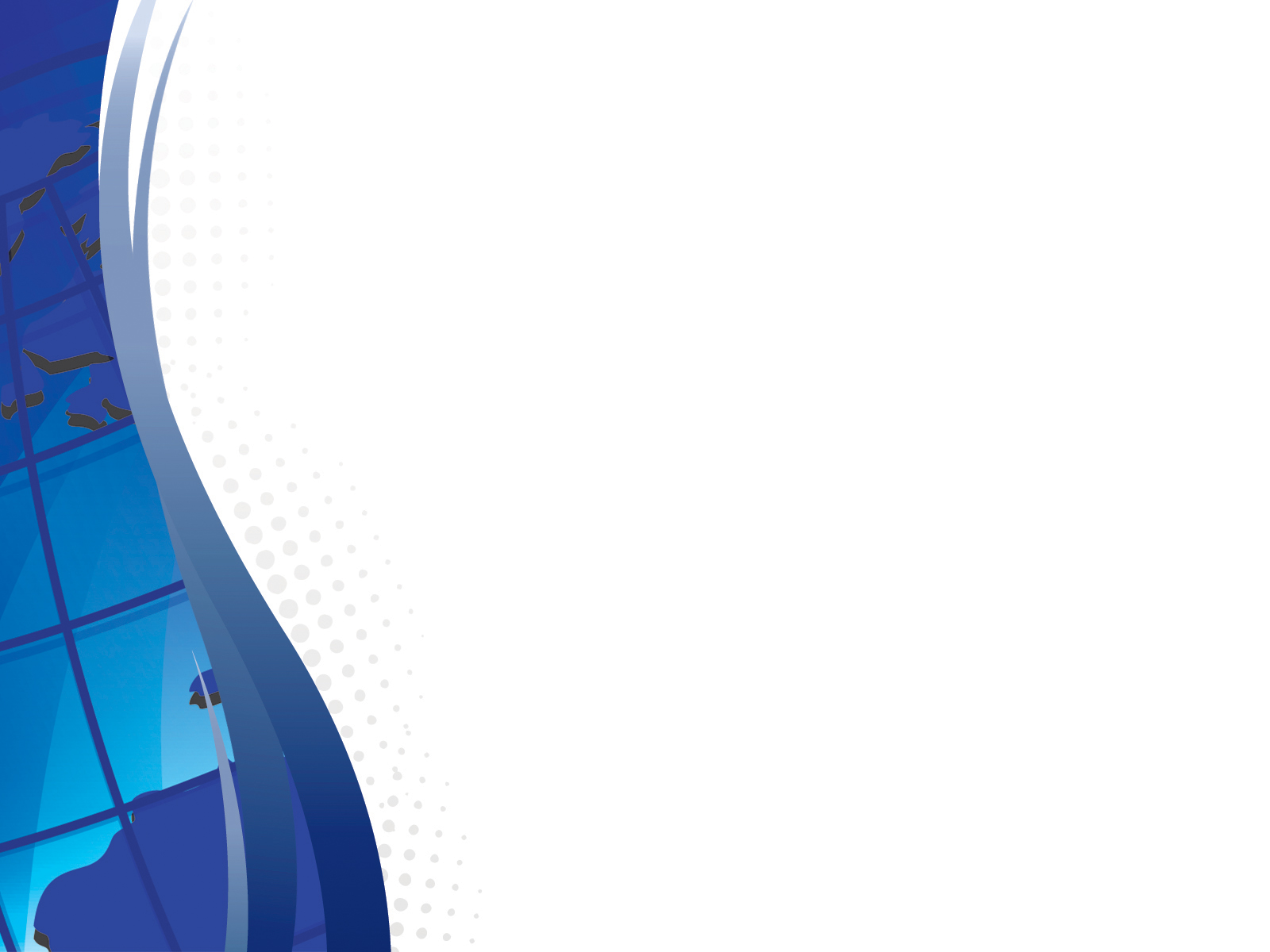 Реализация муниципальных программ за 2021 год : «Молодежь Куйтунского района» на 2018-2022 годы ,«Улучшение условий и охраны труда в МО Куйтунский район» на 2021-2024годы, «Профилактика преступлений и правонарушений среди несовершеннолетних на территории МО Куйтунский район» на 2021-2023 годы
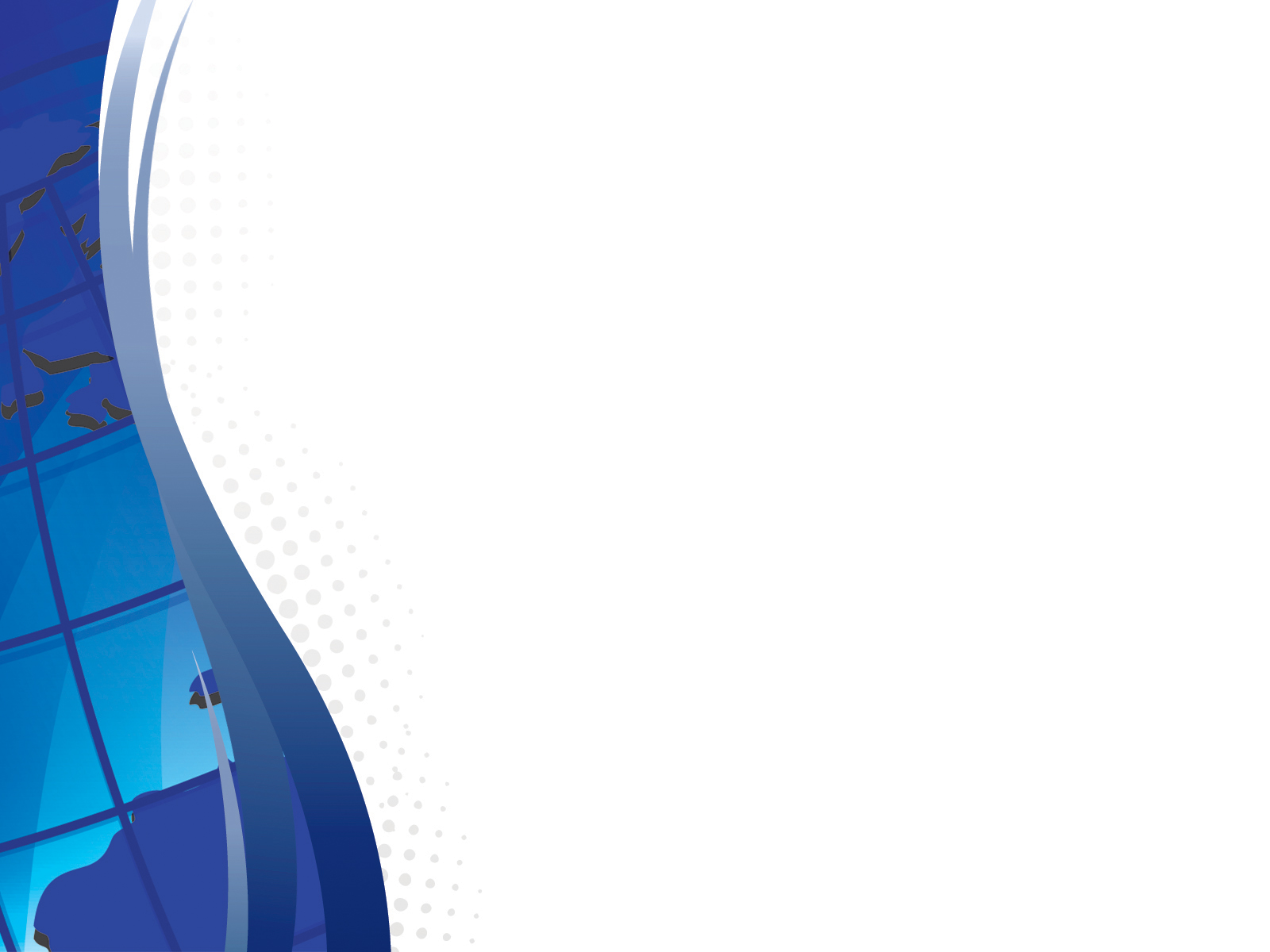 Реализация муниципальных программ за 2021 год: «Профилактика правонарушений на территории МО Куйтунский район» на 2021-2024 годы, « Профилактика наркомании и социально-негативных явлений на территории МО Куйтунский район на 2020-2024гг, «Реформирование жилищно-коммунального хозяйства в МО Куйтунский район» на 2020-2024 годы
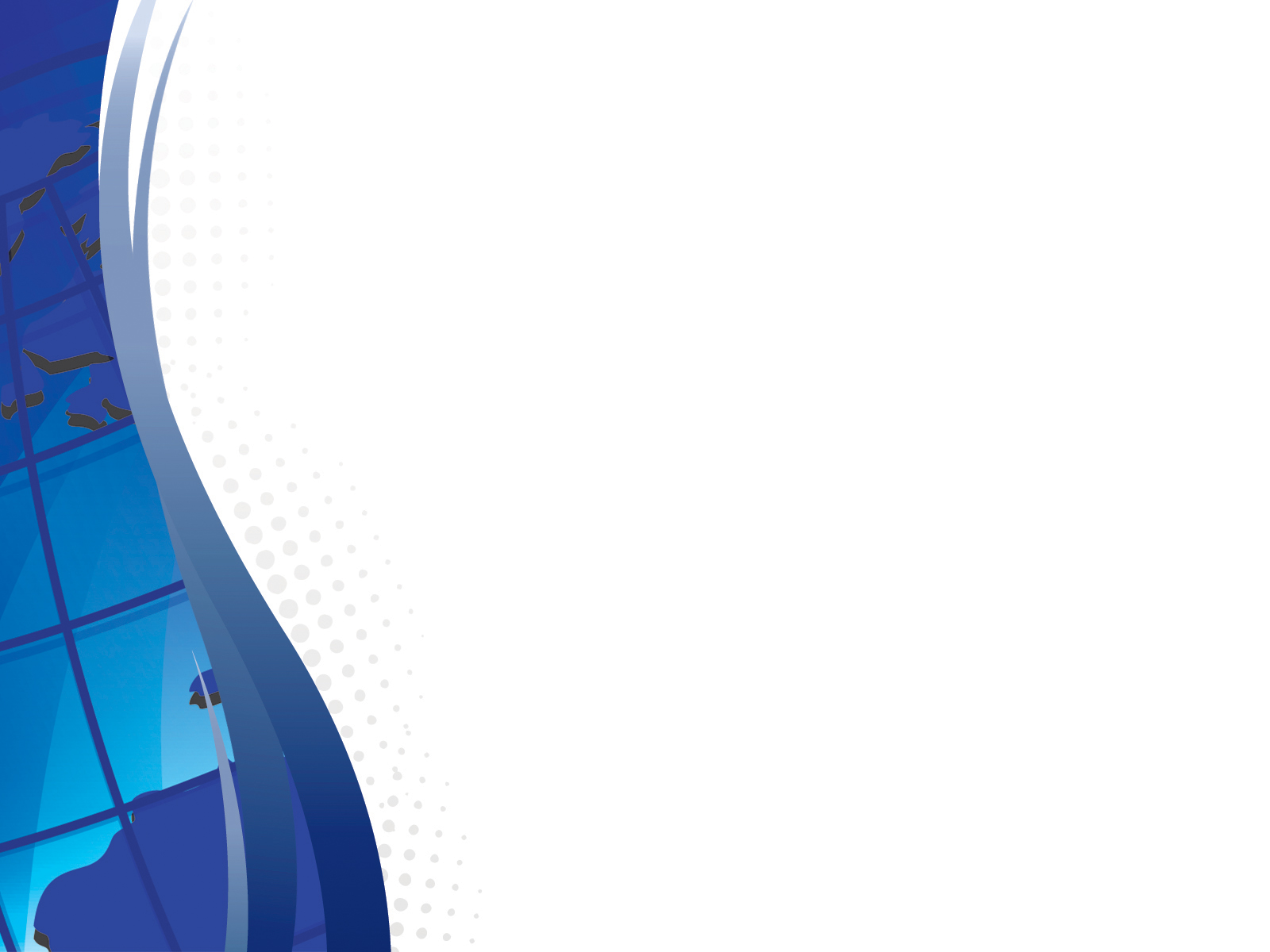 Реализация муниципальных программ за 2021 год: «Охрана окружающей среды с МО Куйтунский район» на 2019-2022 годы, «Развитие физической культуры и спорта в МО Куйтунский район» на 2018-2022 годы, «Укрепление общественного здоровья на 2021-2023гг»,«Развитие дорожного хозяйства на территории МО Куйтунский район» на 2020-2024 годы
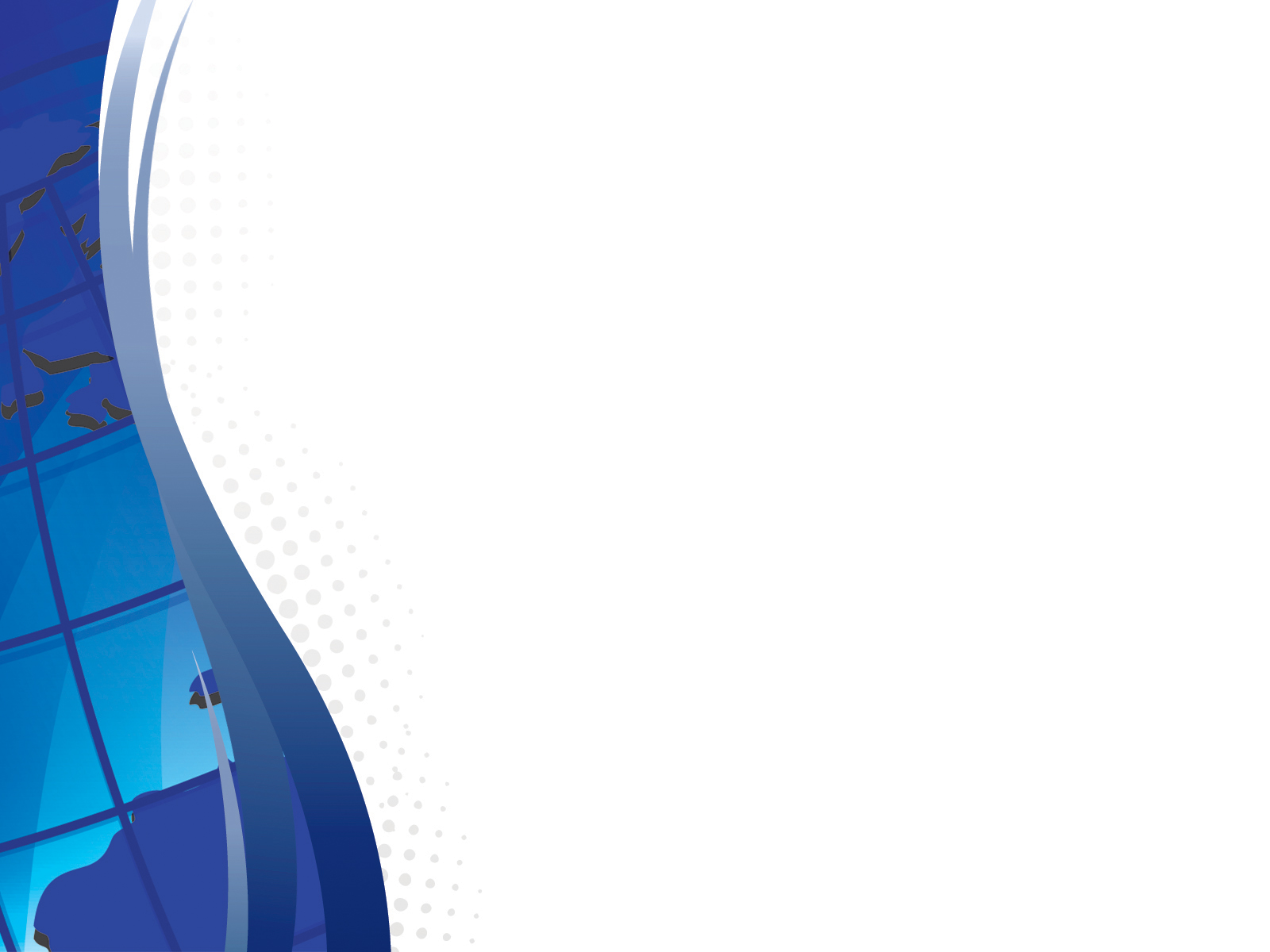 Реализация муниципальной программы «Комплексное развитие муниципального образования Куйтунский район Иркутской области» на 2021-2027 годы по основным мероприятиямплан 305135 тыс.рублей, исполнено277307 тыс.рублей
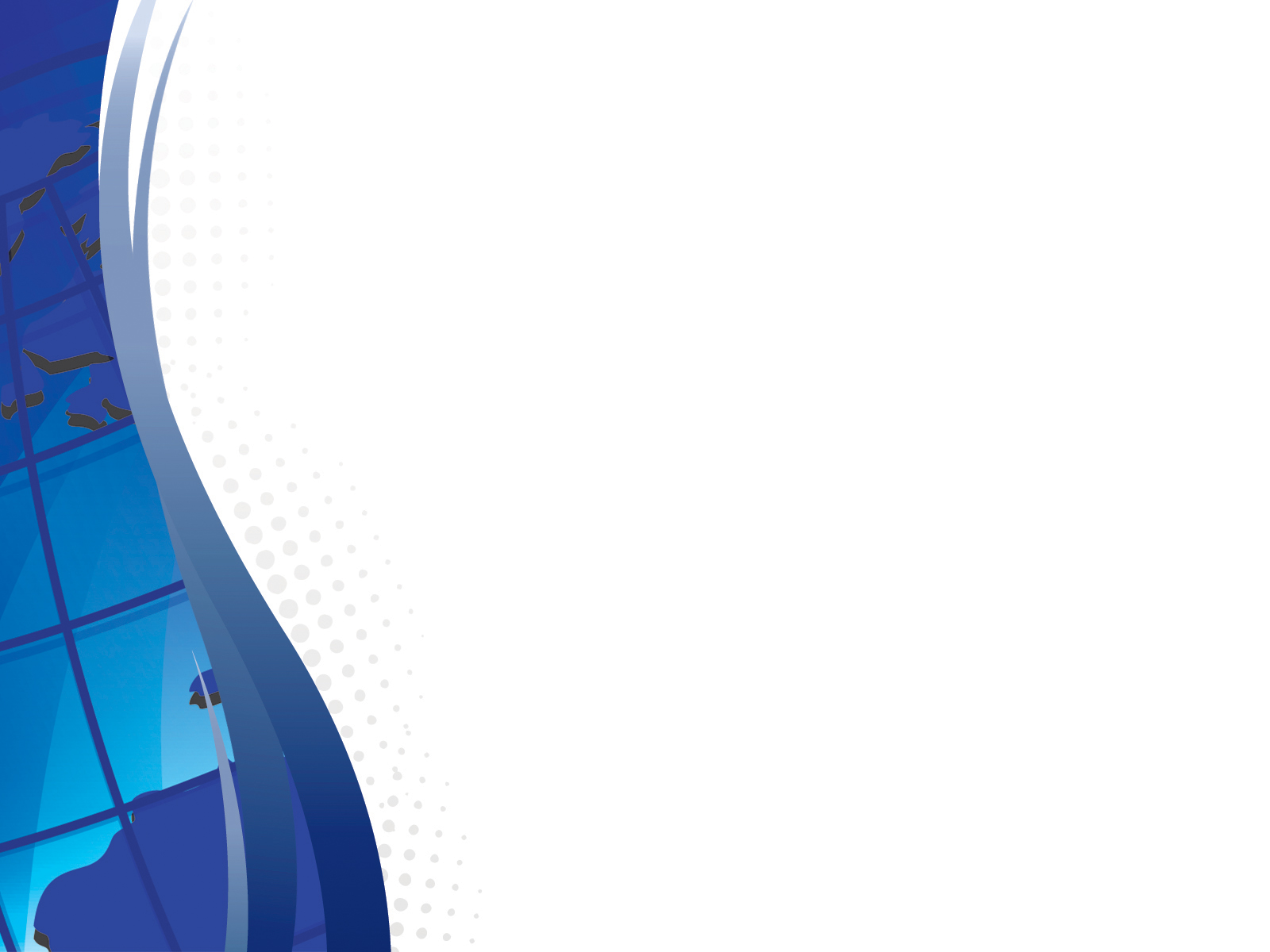 Реализация муниципальных программ за 2021 год: «Развитие градостроительной деятельности и управление земельными ресурсами на территории МО Куйтунский район» на 2019-2022 годы, «Развитие культуры в МО Куйтунский район» на 2019-2021 годы, «Об энергосбережении и повышении энергетической эффективности на территории МО Куйтунский район» на 2020-2024 годы
Исполнение по муниципальной программе « Муниципальное управление на 2020-2024гг»
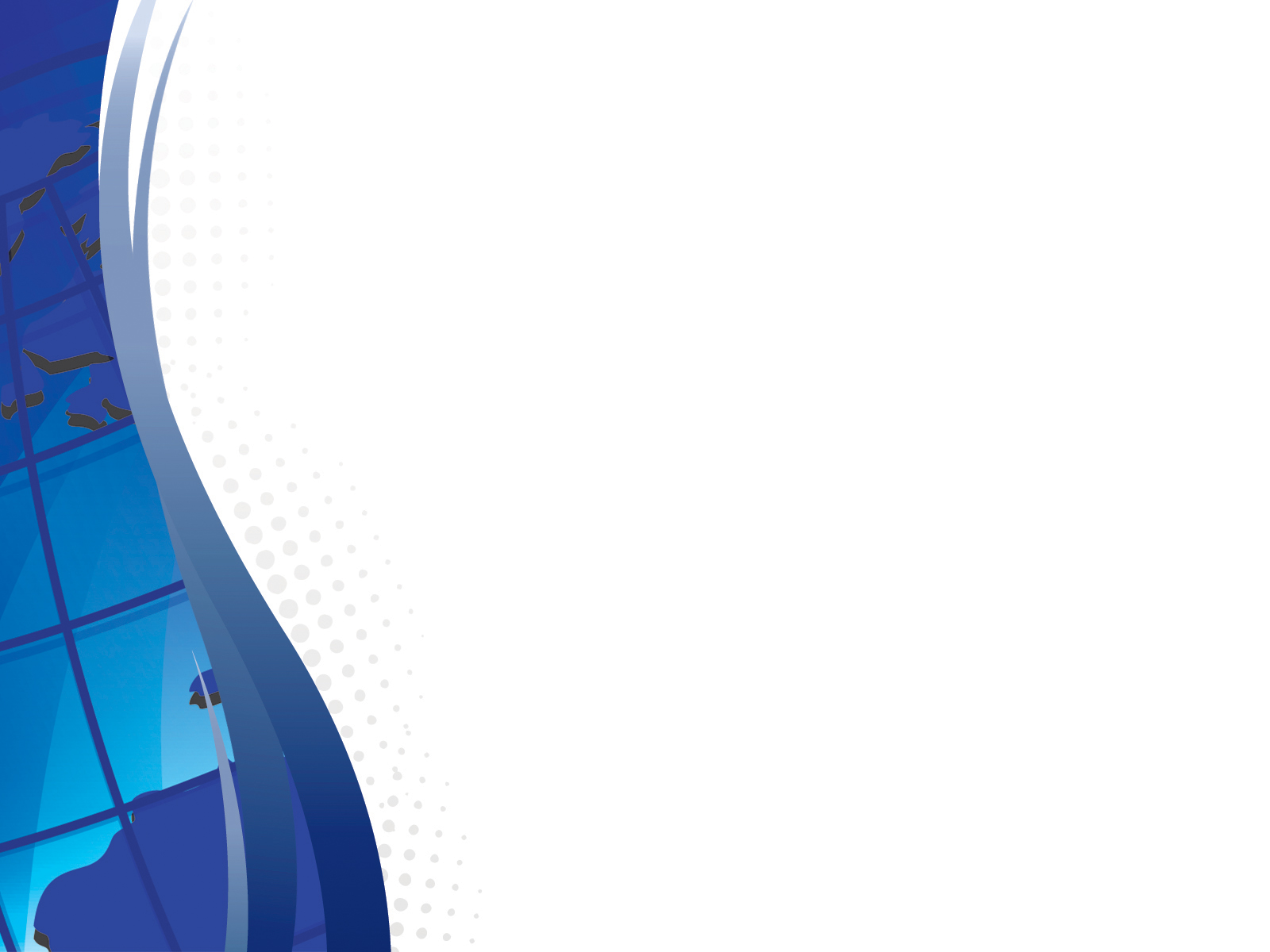 Реализация муниципальной программы за 2021год «Укрепление межнационального и межконфессионального согласия на территории МО Куйтунский район» на 2020-2023 годыпо основным мероприятиям
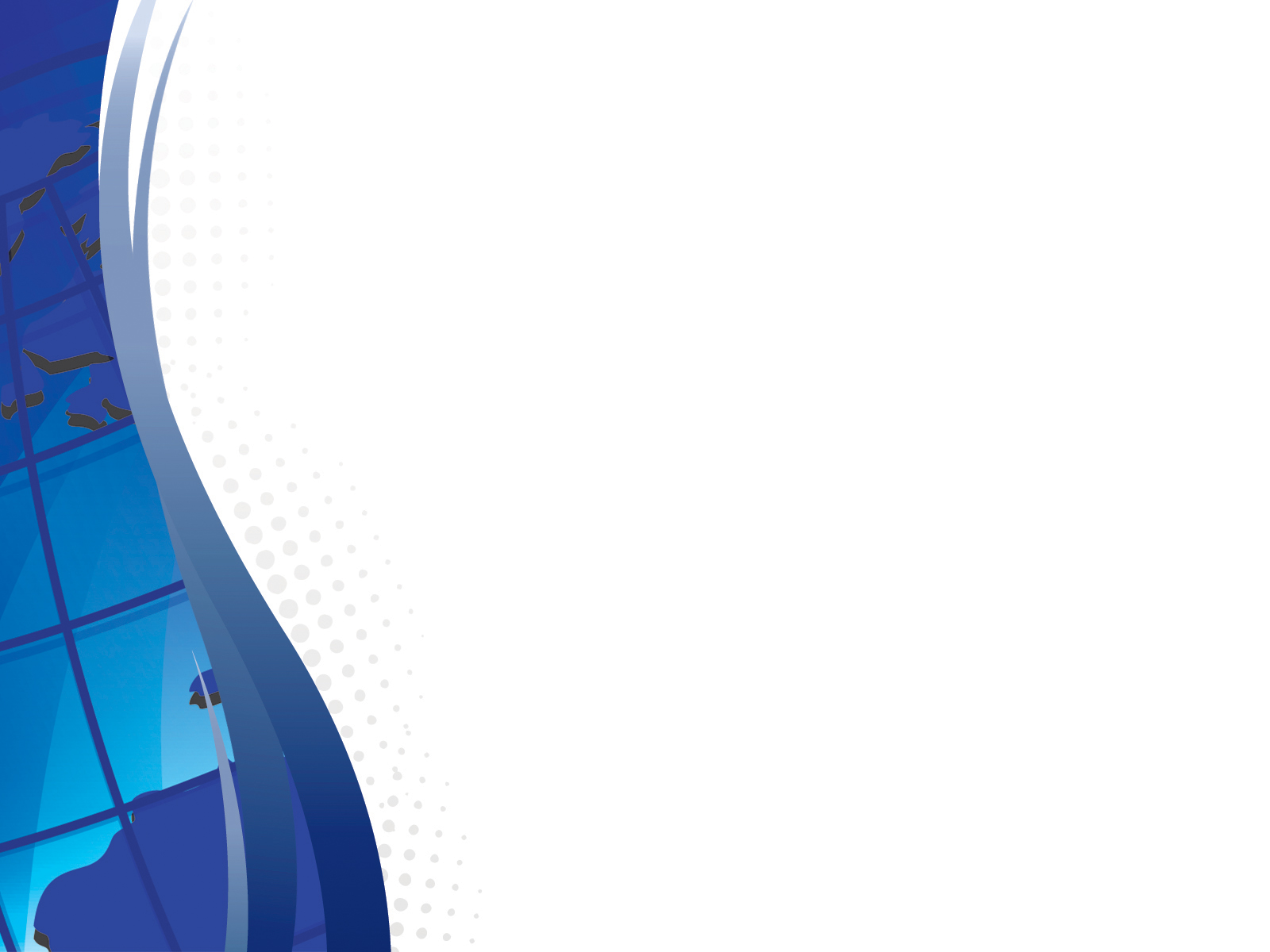 Реализация муниципальных программ за 2021год: «Профилактика терроризма на территории МО Куйтунский район» на 2020-2024 годы, «Профилактика экстремизма на территории МО Куйтунский район» на 2020-2024 годы, «Защита населения на территории МО Куйтунский район на 2021-2025гг»
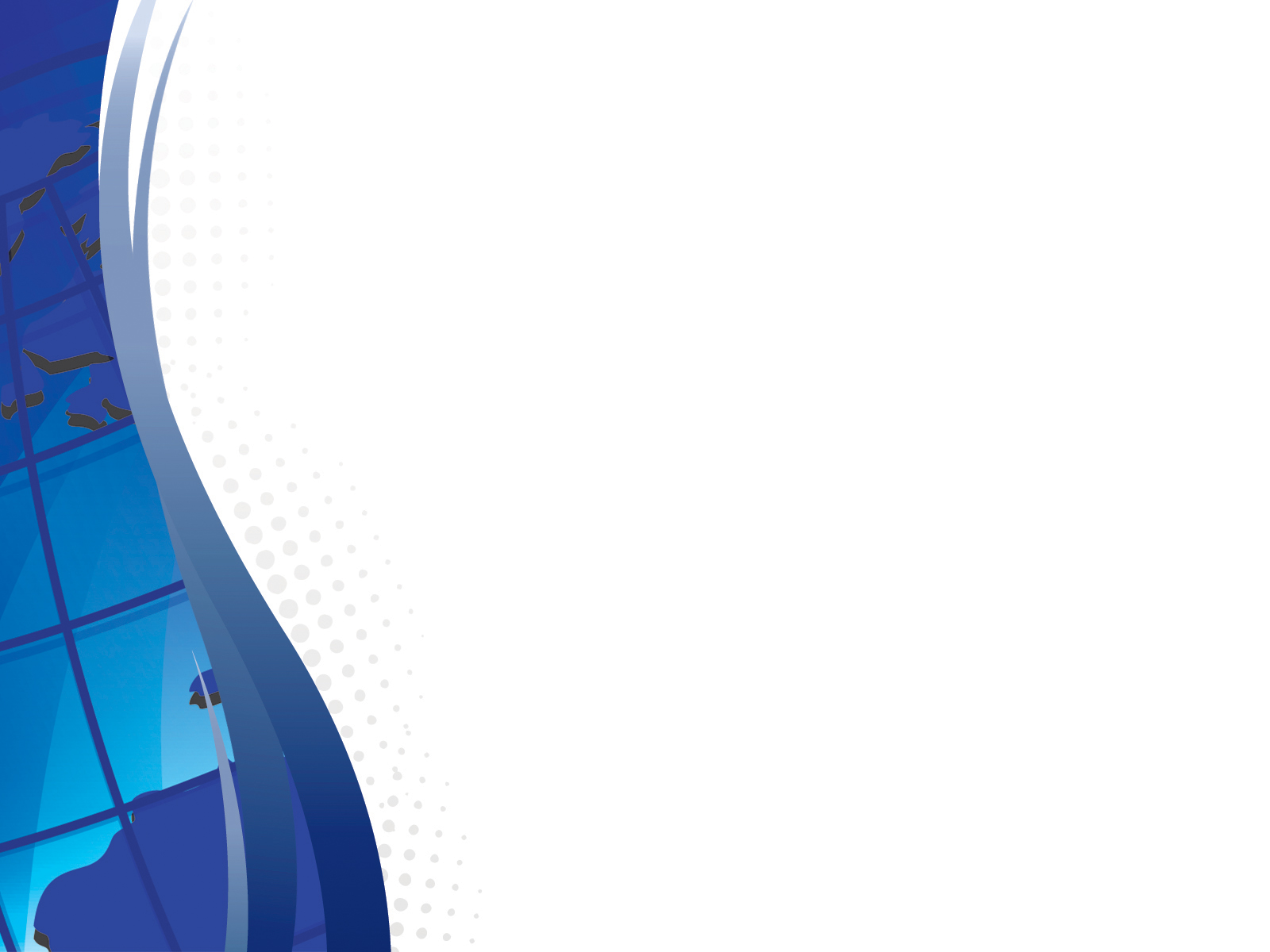 Реализация муниципальных программ за 2021год: «Повышение безопасности дорожного движения в муниципальном образовании  Куйтунский район» на 2021-2023 годы, «Содействие занятости населения на территории муниципального образования  Куйтунский район на 2021-2023гг»
Непрограммные расходы за 2021 год
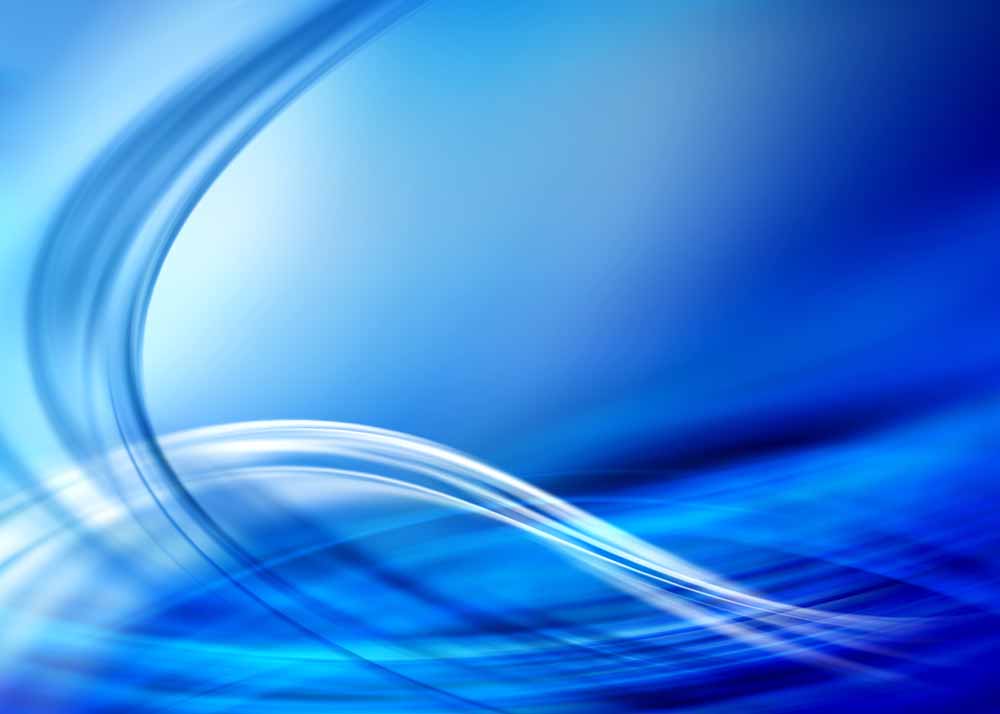 СПАСИБО ЗА ВНИМАНИЕ !